Русский язык«Школа 2100»3 класс
Учитель : Королюк Т.В.
БезударныеСогласныеУдвоенныеНепроизносимые
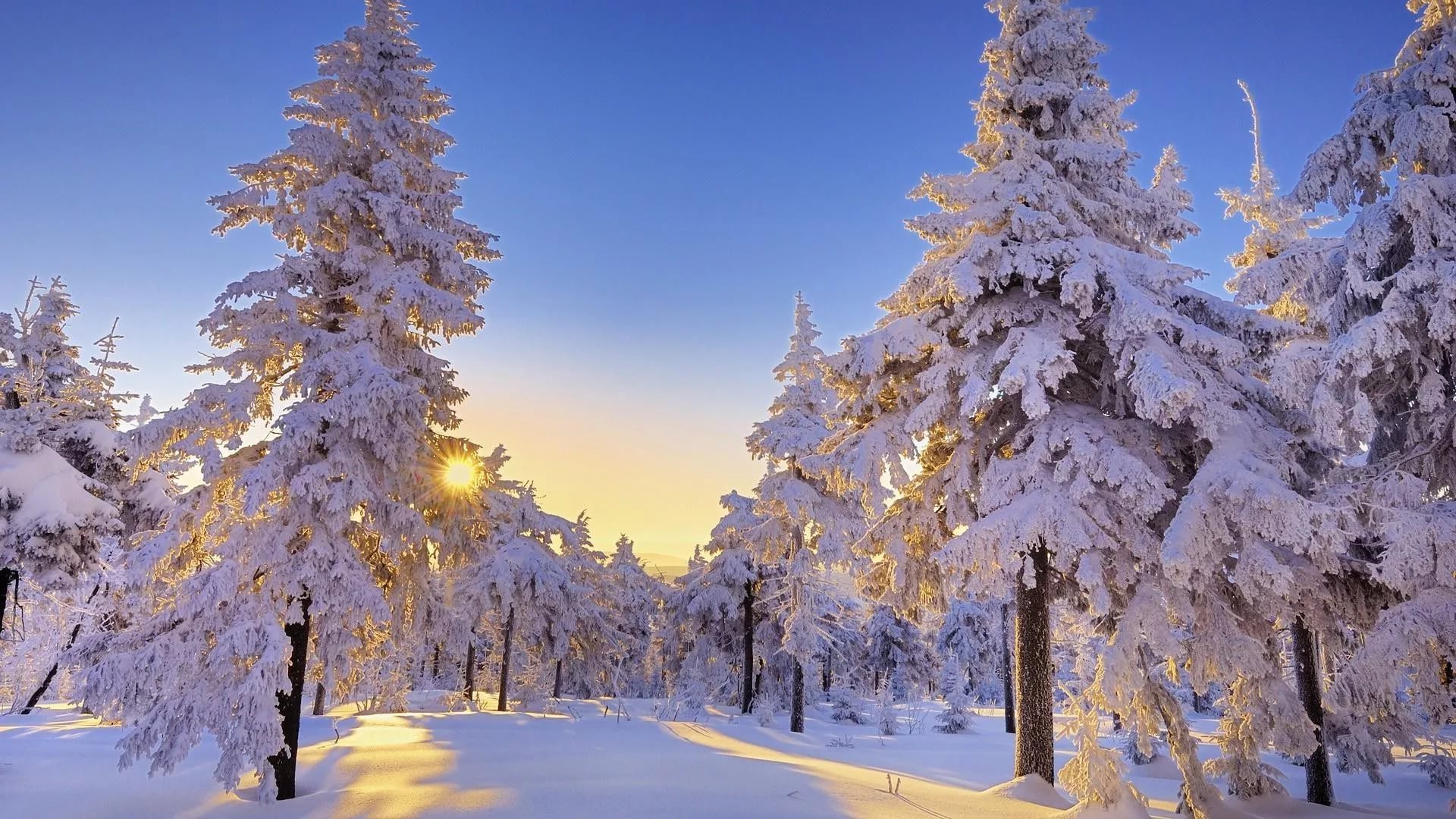 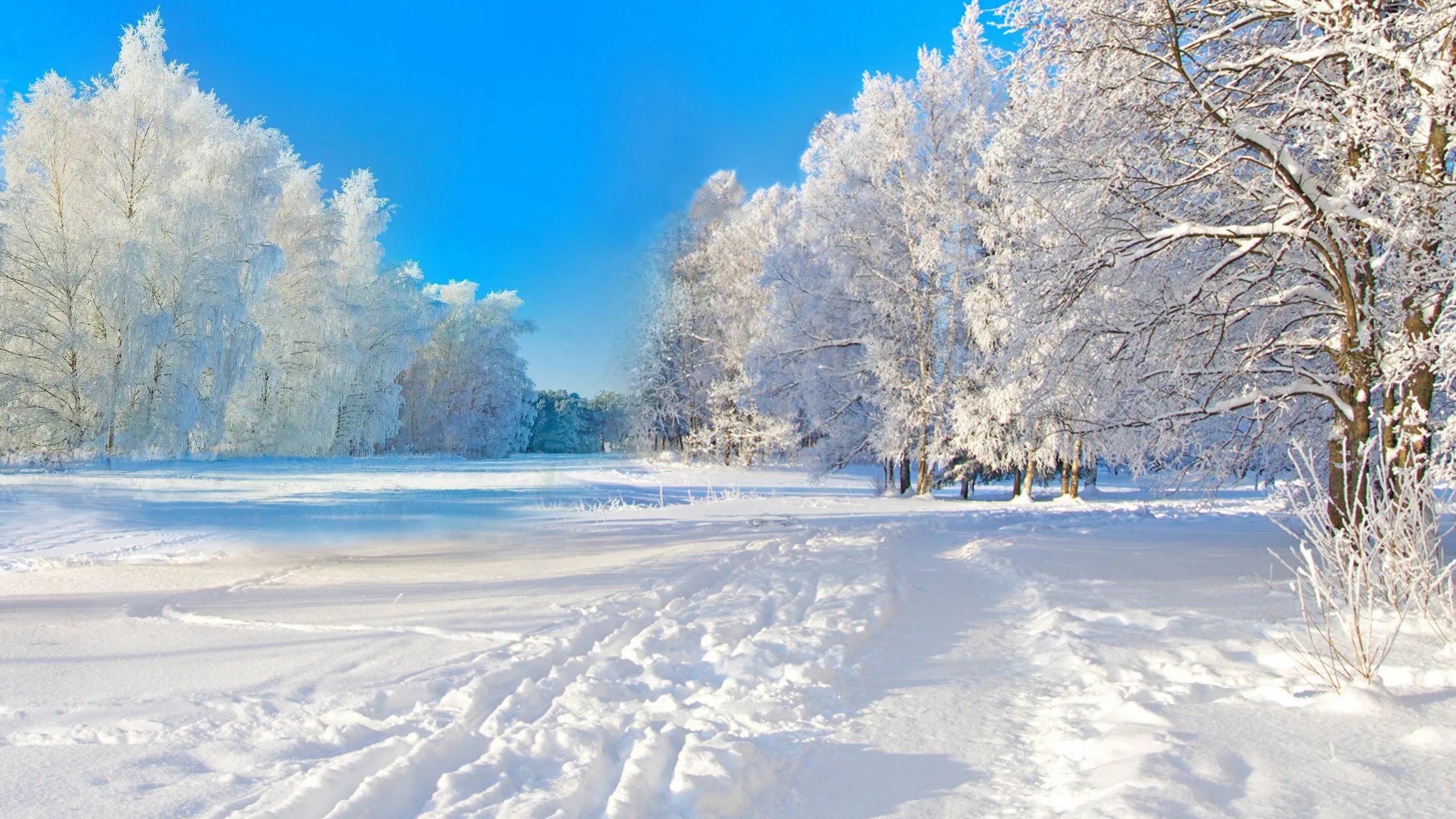 Лёдчик,прорупь,моркофка,глаткий,трафка,булафка,здороф,зарятка,лафка,дрозт.
Солнце, осина,звёздный,трава,вестник,чувство,кра-сный,яростный,сердце,праздник.
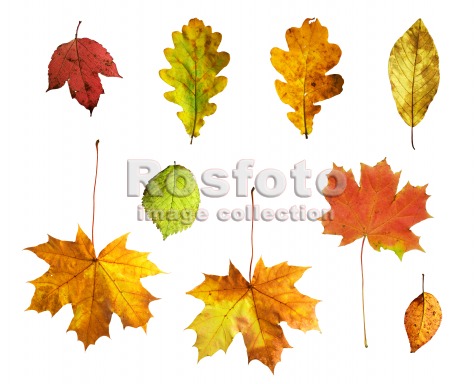 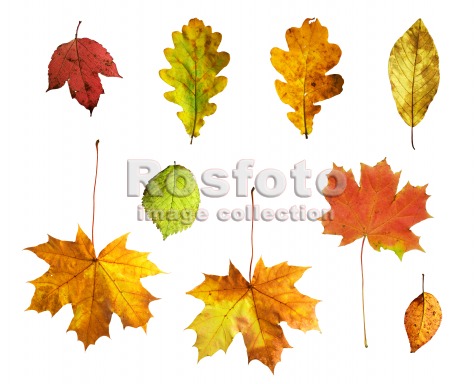 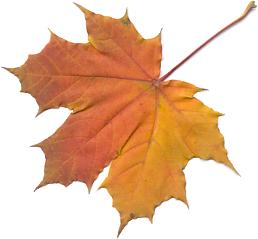 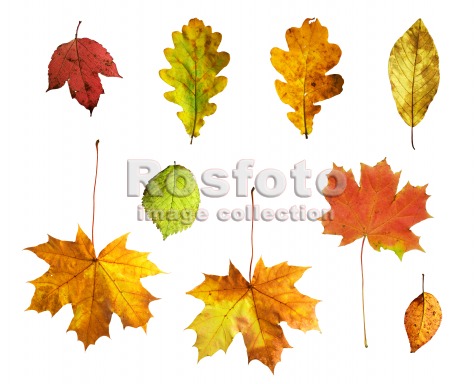 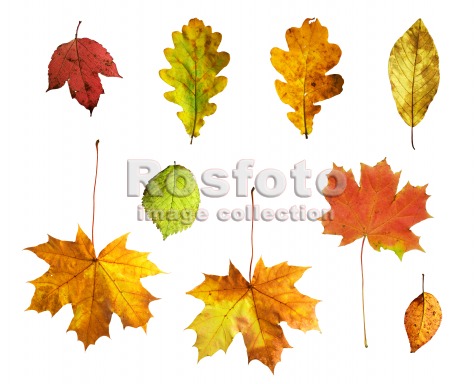 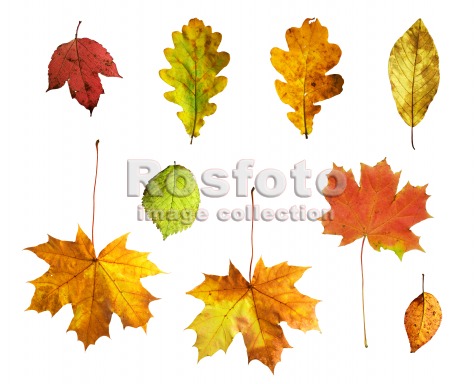 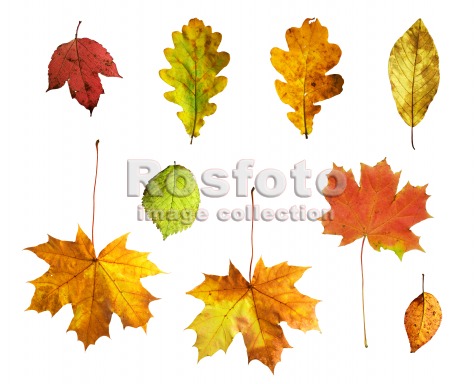 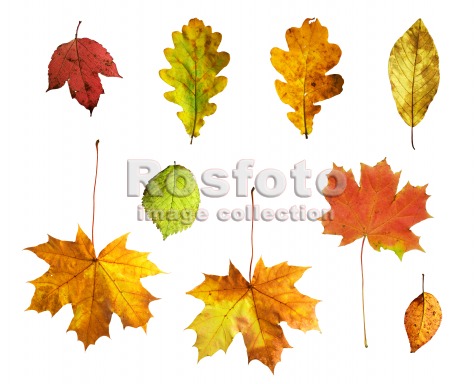 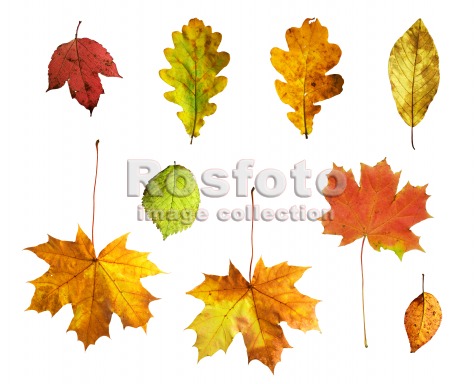 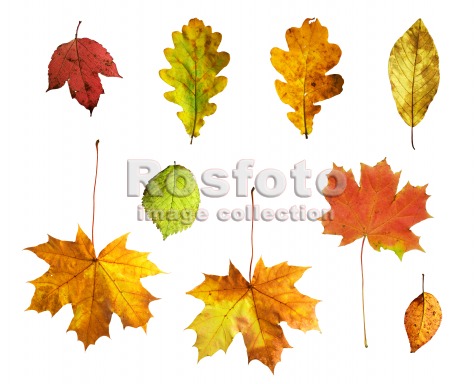 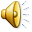 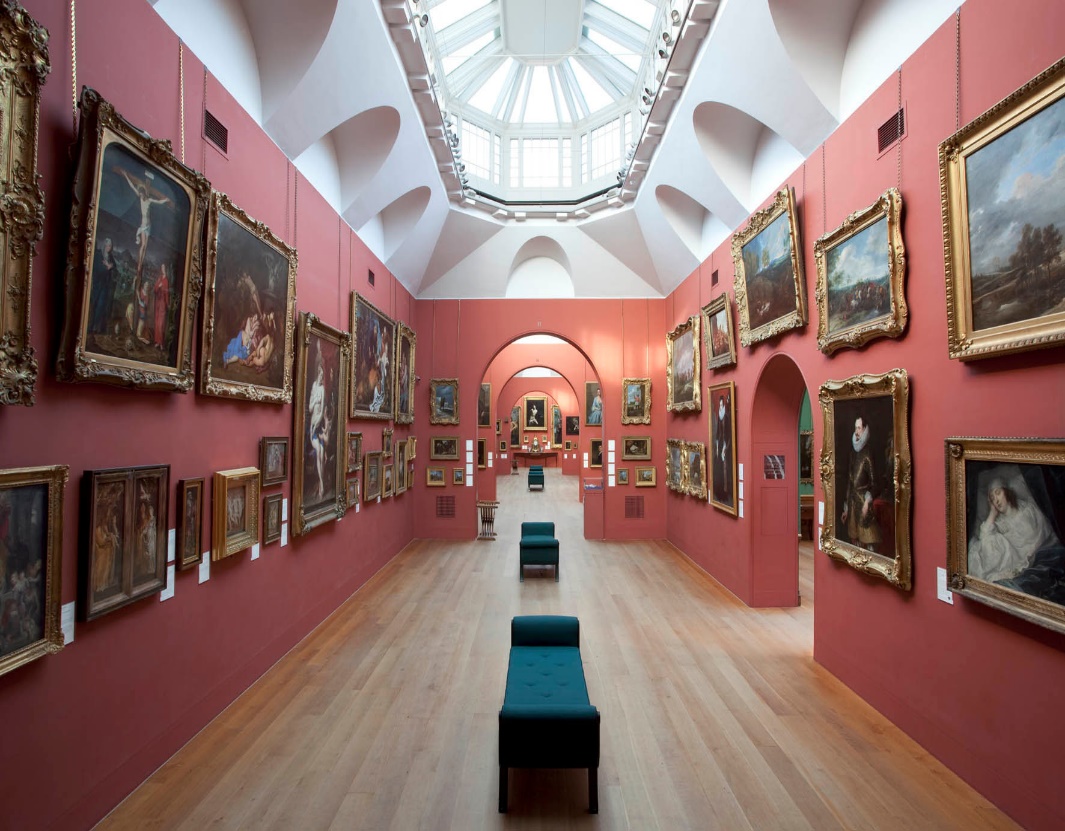 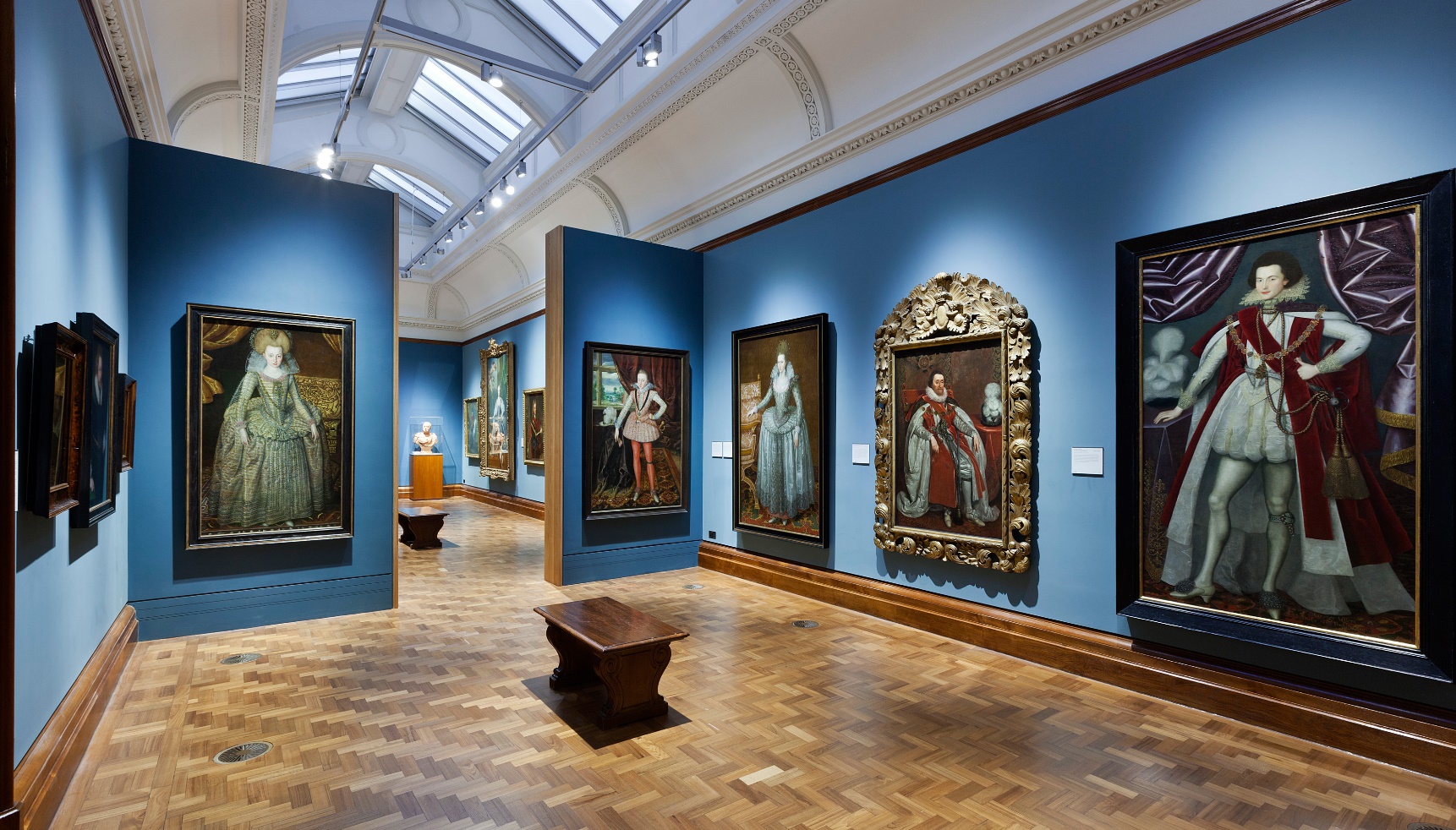 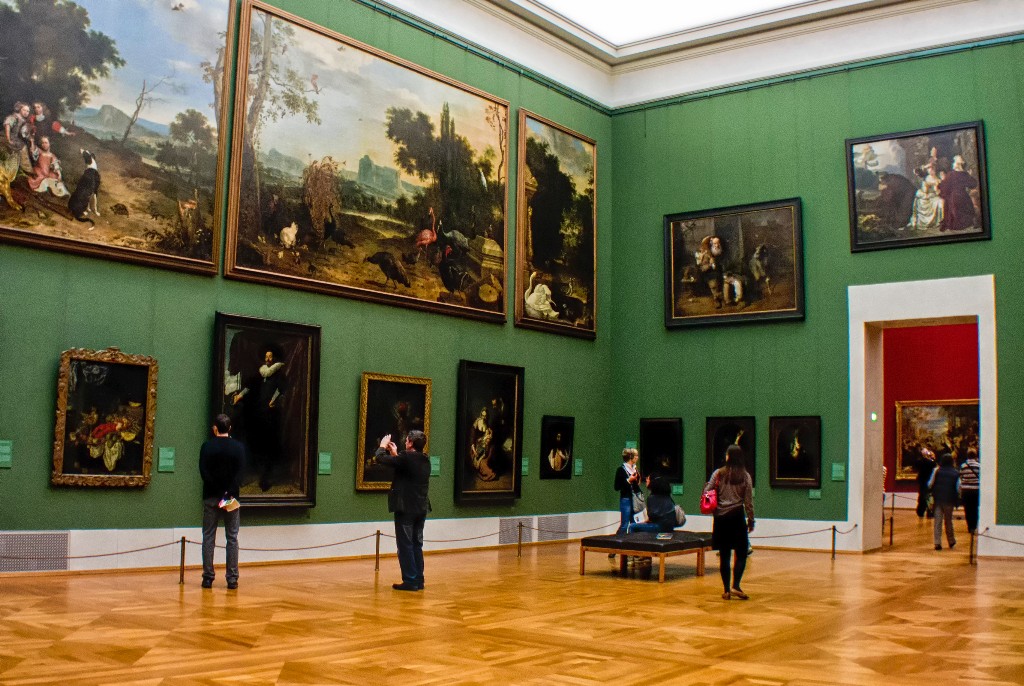 Крепкий подберёзовик вырос под берёзой.Какая промасленная шляпка у маслёнка!Ваня пулей пробежал по беговой дорожке.
Правописание букв безударных гласных в приставках
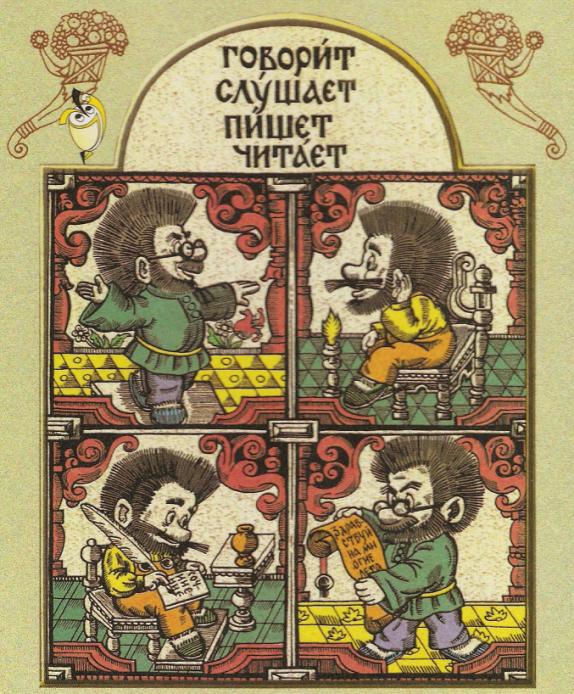 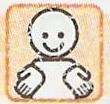 Сравниваем свой вывод с авторским
В приставках до-, о-, об- (обо-), от- (ото-), по-, под- (подо-), про-, со- пишется буква о. 
В приставках за-, на-, над-, пра- пишется буква а. 
Это нужно запомнить или использовать в качестве проверочных словá, где гласные звуки в приставках находятся под ударением. Доехал – досыта, заболел – заговор.
Обязательно ли слова с безударным и ударным гласным в одной и той же приставке должны быть однокоренными?
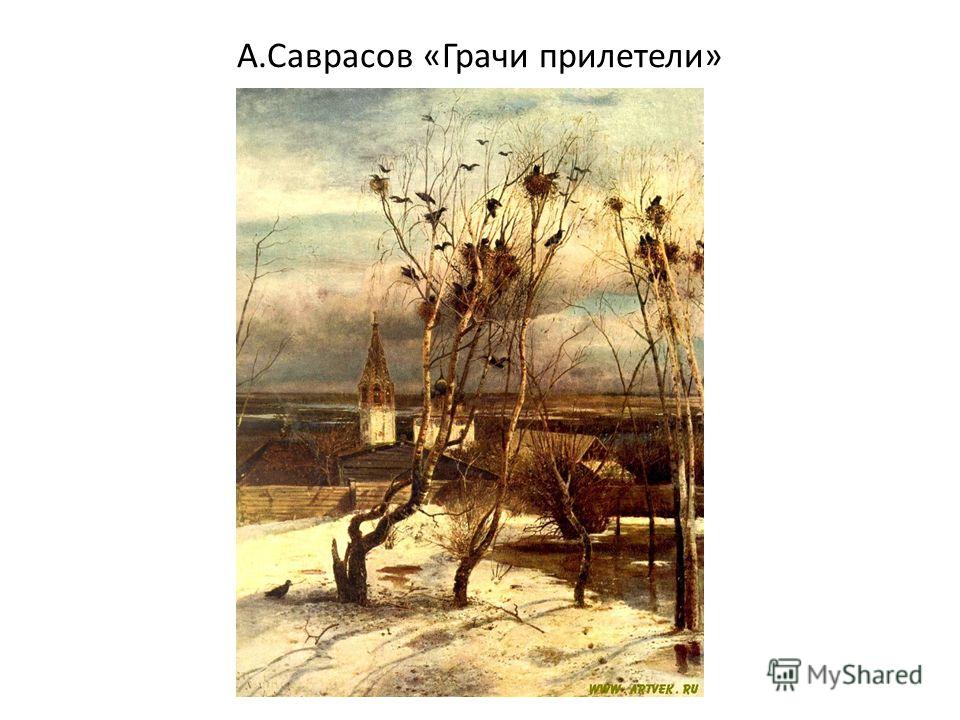 Илья Семёнович Остроухов « Золотая осень»
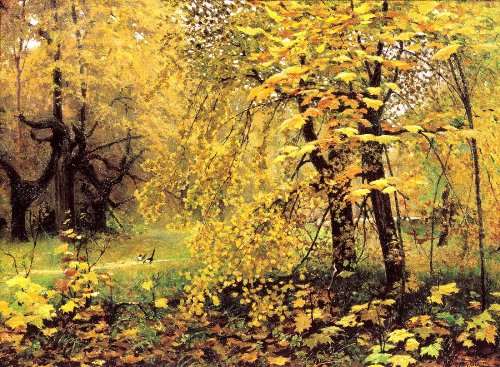 Исаак Ильич Левитан « Золотая осень»
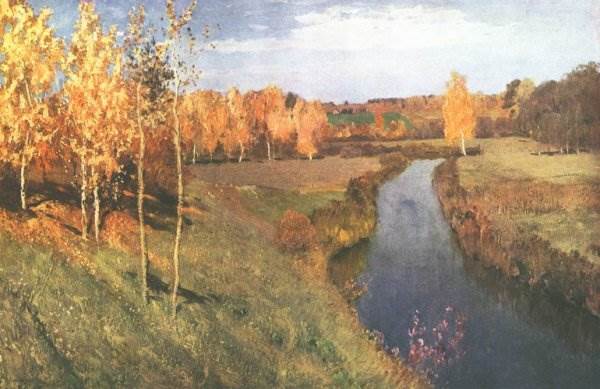 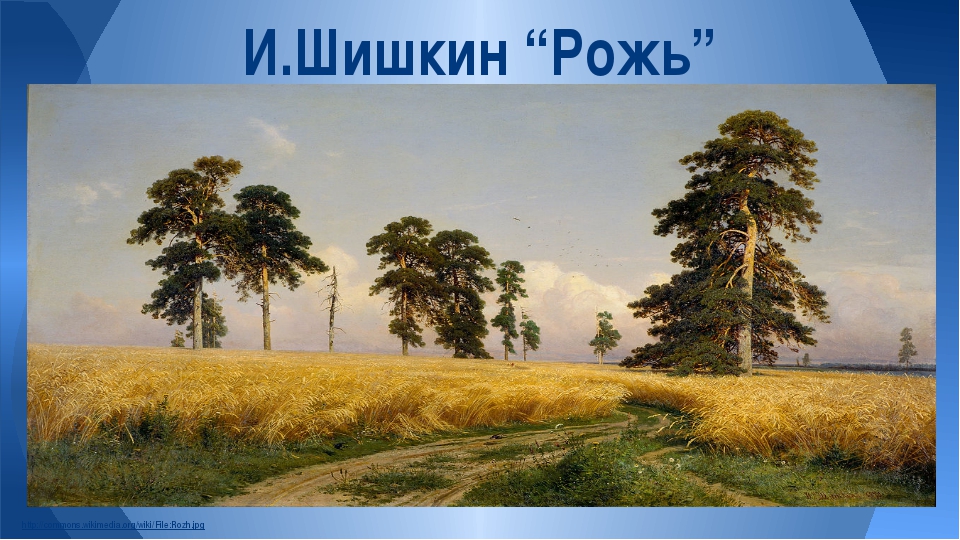 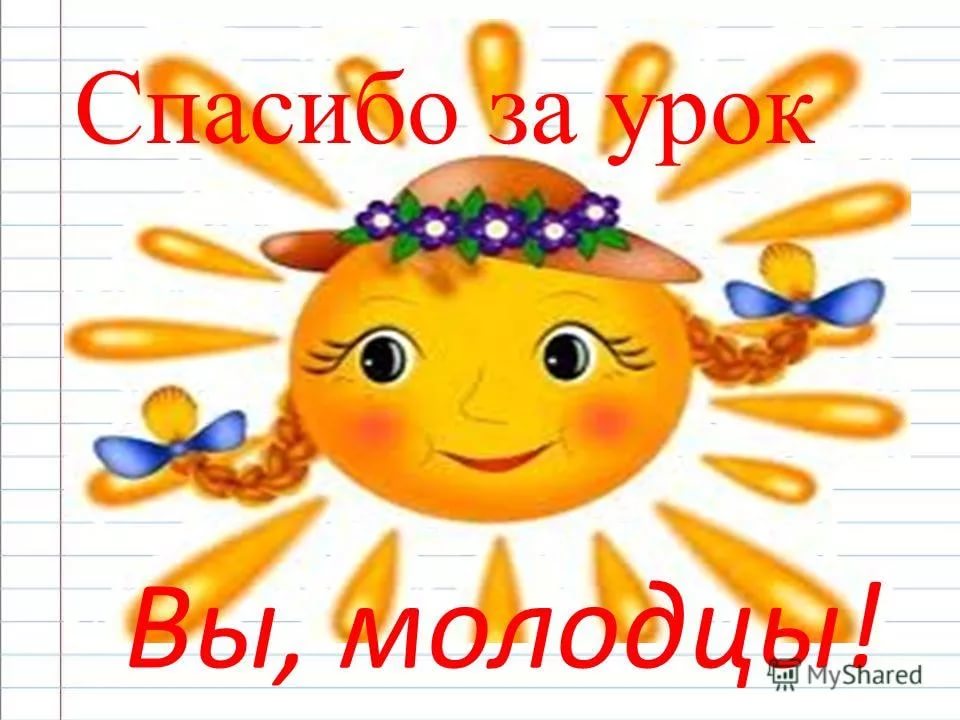 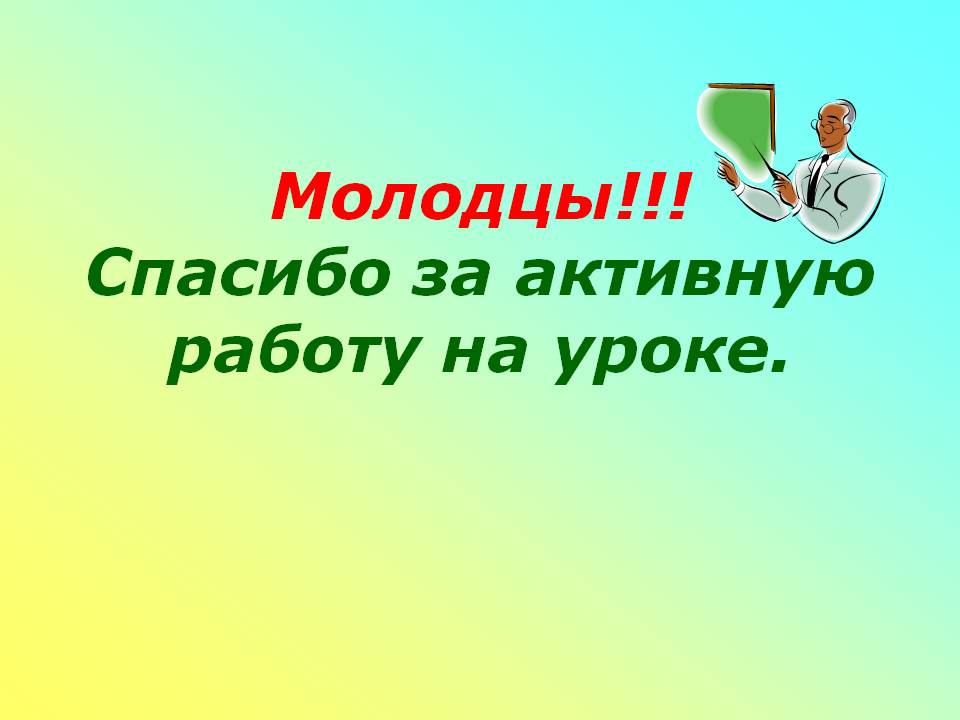